Современные образовательные технологии в подготовке бакалавров
Методический семинар
21 января 2013 года
2. Классификация интерактив-
    ных технологий обучения
3. Кейс-метод как образователь-
    ная технология
Основные вопросы
Требования ФГОС к образо- 
      вательным технологиям
ОФ ОУП ВПО «АТиСО»
21 января 2013 года
Вопрос 1
Переход на уровневую систему образования и новые образовательные стандарты требуют модернизации содержания средств и методов обучения с целью интенсификации образовательного процесса
Информационный ресурс
Педагогический ресурс
Аксиологический ресурс
Методический ресурс
ОФ ОУП ВПО «АТиСО»
21 января 2013 года
21 января 2013 года
[Speaker Notes: Переход вузов России на уровневую систему и новые образовательные стандарты требуют от преподавателей значительных усилий по модернизации содержания средств и методов обучения с целью интенсификации образовательного процесса. Педагогическим ресурсом в данной ситуации выступает:
 информационный ресурс: учебники, учебные пособия, журналы и другие печатные издания, кроме того, электронные учебные пособия (гиперссылочные  и мультимедиа-издания), а также Интернет-ресурс;
 аксиологический ресурс: студенческая мотивация, способы познания, ориентация студентов на познание как ценность, стремление к овладению профессией, локус контроля, притязания, реализуемые в рамках индивидуального образовательного маршрута, познавательная самостоятельность; 
 методический ресурс: изменение характера взаимодействия субъектов образовательного процесса (преподавателя - студента), переход на компетентностный уровень обучения с использованием инновационных технологий, интерактивных технологий аудиторной работы и обеспечения самостоятельной работы субъектов.]
Вопрос 1
По требованиям ФГОС не менее 20% аудиторных занятий должны проводиться в интерактивной форме
Интерактивные
 технологии обучения
включают в себя различные методы, стимулирующие познавательную деятельность студентов, вовлекающие каждого участника в мыслительную и поведенческую деятельность
предусматривают такую организацию учебного процесса, при которой невозможно неучастие в познавательном процессе
ОФ ОУП ВПО «АТиСО»
21 января 2013 года
[Speaker Notes: Требования новых образовательных стандартов предполагают, что интерактивность образовательного процесса выступает одной из черт инноваций современного образования, которая может быть обеспечена применением интерактивных технологий обучения. 
     Интерактивные технологии обучения:
 предусматривают такую организацию учебного процесса, при которой невозможно неучастие в познавательном процессе: каждый участник либо имеет определённое ролевое задание, в котором он должен публично отчитаться, либо от его деятельности зависит качество выполнения поставленной перед группой познавательной задачи;
 включают в себя различные методы, стимулирующие познавательную деятельность студентов, вовлекающие каждого участника в мыслительную и поведенческую деятельность.]
Диалог
Рефлексия
Мыследея-
тельность
Полилог
Ситуация
успеха
Смыслот-
ворчество
Свобода
выбора
Вопрос 2
Признаки и инструменты
интерактивных технологий
ОФ ОУП ВПО «АТиСО»
21 января 2013 года
[Speaker Notes: Ведущими признаками и инструментами интерактивных технологий обучения являются:
  полилог (многоголосие – греч.) – многоголосие, в котором можно услышать голос каждого участника образовательного взаимодействия – это возможность каждого участника иметь свою точку зрения по любой рассматриваемой проблеме; готовность и возможность для участников высказать эту точку зрения, свою оценку; 
 диалог, который предполагает восприятие участниками себя как равных партнёров, субъектов взаимодействия: преподаватель-студент, студент-студент, преподаватель-группа, студент-группа;
  мыследеятельность – организация интенсивной мыслительной деятельности педагога и студента. Не трансляция готовых знаний, а организация самостоятельной познавательной деятельности студентов;
  смыслотворчество – процесс осознанного создания новых для себя  смыслов, содержания предметов и явлений  по обсуждаемой проблеме, обмен смыслами, соотношение индивидуальных смыслов с другими смыслами;
  свобода выбора – сознательное регулирование и активизация своего поведения;
  ситуации успеха – целенаправленное создание преподавателем комплекса внешних условий, способствующих получению студентами удовлетворения, проявлению положительных эмоций;
рефлексия – самоанализ, самооценка участниками образовательного процесса своей деятельности.

Ошибочным является мнение, что интерактивные занятия – это те, где применяется интерактивная доска. Интерактивными могут быть любые занятия в которых реализуются основные признаки интерактивного взаимодействия (лекции, семинары) преподавателя, студента, студенческой группы. Лабораторные и практические занятия по определению, по сути своей являются интерактивными.]
Вопрос 2
К интерактивным технологиям можно отнести: 

проблемную лекцию, лекцию-визуализацию; лек-цию-диалог; лекцию - пресс-конференцию; учебную дискуссию; технологию проблемного обучения;  проблемно-модульную технологию; технологию групповой работы; технологию развивающейся кооперации; технологию коллективного взаимо-действия; проектную технологию; технологию ана-лиза ситуаций; кейс-метод; баскет-технология; тео-рию решения изобретательских задач (ТРИЗ); тех-нологию развития креативности; тренинг; мозговой штурм; технологию развития критического мыш-ления; технологию модерации; ролевую (деловую) игру; мастер-класс.
ОФ ОУП ВПО «АТиСО»
21 января 2013 года
2.
1.
Кейс-метод
Ориентация образования на развитие профессиональ-ной компетентности
Развитие требований к качеству подготовки специалиста
Причины
 рассмотрения
Вопрос 3. Актуальность
ОФ ОУП ВПО «АТиСО»
21 января 2013 года
[Speaker Notes: Необходимость рассмотрения данной технологии обусловлена следующими двумя причинами: 
 первая вытекает из общей направленности развития образования, его ориентации не столько на получение конкретных знаний, сколько на формирование профессиональной компетентности, умений и навыков мыслительной деятельности, развитие способностей личности, среди которых особое внимание уделяется способности к обучению, смене парадигмы мышления, умению перерабатывать огромные массивы информации; 
 вторая вытекает из развития требований к качеству специалиста, который, помимо удовлетворения требованиям первой тенденции, должен обладать также способностью оптимального поведения в различных ситуациях, отличаться системностью и эффективностью действий в условиях кризиса.]
Гарвардский университет
Гарвардская школа
кейс-метода
(американская)

Целью метода является обучение поиску единственно верного решения
Манчестерская школа
кейс-метода
(европейская)

Предполагает многовариантность решения проблемы
1870 г.
1920 г.
1925 г.
Россия – 1926 г.
Вопрос 3. История метода
ОФ ОУП ВПО «АТиСО»
21 января 2013 года
[Speaker Notes: История возникновения кейс-метода берет свое начало в школе права Гарвардского университета, где он впервые был применен в учебном процессе в 1870 году, а затем с 1920 года стал широко использоваться в Гарвардской школе бизнеса в обучении экономике и бизнес-наукам. Первые подборки кейсов были опубликованы в 1925 году в Отчетах Гарвардского университета о бизнесе. 
В настоящее время сосуществуют две классические школы кейс-метода – Гарвардская (американская) и Манчестерская (европейская). В рамках первой школы целью метода является обучение поиску единственно верного решения, вторая – предполагает многовариантность решения проблемы. Американские кейсы больше по объему (20-25 страниц текста, плюс 8-10 страниц иллюстраций), европейские кейсы в 1,5-2 раза короче. 
В России кейс-метод стал известен преподавателям экономических дисциплин под названием «метод казусов» лишь  был в 20-е годы прошлого столетия. В сентябре 1926 года состоялась конференция преподавателей по экономическим дисциплинам в совпартшколах, на которой рассматривались вопросы применения различных методов и методик обучения, в том числе метод казусов. Однако кейс-метод, достоинства которого так хорошо понимали преподаватели экономических дисциплин, тем не менее, не применялся в России достаточно долго. Интерес к нему возник лишь в конце двадцатого столетия. 
В настоящее время кейс-метод достаточно широко применяется при подготовке экономических кадров в ряде ведущих экономических вузов России. Использование этого метода в обучении студентов экономических специальностей позволяет повысить познавательный интерес к изучаемым дисциплинам, улучшить понимание экономических законов, способствует развитию исследовательских, коммуникативных и творческих навыков принятия решений.]
Вопрос 3. Определение метода
Кейс-метод или метод конкретных ситуаций (от английского case – случай, ситуация) – метод актив-ного проблемно-ситуационного анализа, основанный на обучении путем решения конкретных задач – ситуаций (решение кейсов)
ОФ ОУП ВПО «АТиСО»
21 января 2013 года
[Speaker Notes: Этот метод относится к неигровым имитационным активным методам обучения. 
       Непосредственная цель кейс-метода – совместными усилиями группы студентов проанализировать ситуацию – кейс, возникающую при конкретном положении дел, и выработать практическое решение; окончание процесса – оценка предложенных алгоритмов и выбор лучшего в контексте поставленной проблемы. 
        Кейс-метод является инструментом, позволяющим применить теоретические знания к решению практических задач, и способствует развитию у студентов самостоятельного мышления, умения выслушивать и учитывать альтернативную точку зрения, аргументированно высказать свою. С помощью этого метода студенты имеют возможность проявить и усовершенствовать аналитические и оценочные навыки, научиться работать в команде, находить наиболее рациональное решение поставленной проблемы. 
        Основная функция кейс-метода – учить студентов решать сложные неструктурированные проблемы, которые не возможно решить аналитическим способом. 
        Отличительной особенностью кейс-метода является создание проблемной ситуации на основе фактов из реальной жизни, то есть для того чтобы учебный процесс на основе кейс-метода был эффективным, необходимы два условия: хороший кейс и определенная методика его использования в учебном процессе. Остановимся подробнее на каждом из условий, раскрыв их содержание.]
Вопрос 3. Категории метода
Кейс – это конкретная учебная специально разработанная на ос-нове фактического материала си-туация, представляющая единый информационный комплекс, пред-назначенный для последующего разбора на учебных занятиях
ОФ ОУП ВПО «АТиСО»
21 января 2013 года
[Speaker Notes: Основными понятиями, используемыми в кейс-методе,  являются понятия «кейс» и «анализ».]
Вопрос 3. Категории метода
Требования к кейсу:

соответствовать четко поставленной цели создания;
иметь соответствующий уровень трудности;
иллюстрировать несколько аспектов экономической жизни;
не устаревать слишком быстро;
быть актуальным на сегодняшний день;
иллюстрировать типичные ситуации; 
развивать аналитическое мышление;
провоцировать дискуссию; иметь несколько решений.
ОФ ОУП ВПО «АТиСО»
21 января 2013 года
[Speaker Notes: Хороший кейс должен удовлетворять следующим требованиям:]
Прикладные 
кейсы
Иллюстративные
учебные кейсы
Учебные кейсы без формиро-вания проблемы
Учебные кейсы с формирова-нием проблемы
Вопрос 3. Категории метода
Классификация кейсов
Основание первое-
сложность
ОФ ОУП ВПО «АТиСО»
21 января 2013 года
[Speaker Notes: Классификация кейсов может производиться по различным основаниям:
Основание первое - сложность. При этом различают: 
 иллюстративные учебные ситуации – кейсы, цель которых – на определенном практическом примере обучить студентов алгоритму принятия правильного решения в определенной ситуации; 
 учебные ситуации – кейсы с формированием проблемы, в которых описывается ситуация в конкретный период времени, выявляются и четко формулируются проблемы; цель такого кейса – диагностирование ситуации и самостоятельное принятие решения по указанной проблеме; 
 учебные ситуации – кейсы без формирования проблемы, в которых описывается более сложная, чем в предыдущем варианте ситуация, где проблема четко не выявлена, а представлена в статистических данных, оценках общественного мнения, органов власти и т.д.; цель такого кейса – самостоятельно выявить проблему, указать альтернативные пути ее решения с анализом наличных ресурсов; 
 прикладные упражнения, в которых описывается конкретная сложившаяся ситуация, предлагается найти пути выхода из нее; цель такого кейса – поиск путей решения проблемы.]
1
2
3
обучающие анализу и оценке
обучающие решению проблем и принятию решений
иллюстрирующие проблему, решение или концепцию в целом
Вопрос 3. Категории метода
Классификация кейсов
Основание второе – цели и задачи процесса обучения
ОФ ОУП ВПО «АТиСО»
21 января 2013 года
Вопрос 3. Категории метода
Классификация кейсов
Основание третье – характер информации
(Н. Федянин и В. Давиденко)
1.
2.
3.
4.
«Маленькие наброски»
Структурированный 
кейс
Неструктурированный
кейс
Первооткрывательский
кейс
ОФ ОУП ВПО «АТиСО»
21 января 2013 года
[Speaker Notes: Основание третье – характер информации (Н. Федянин и В. Давиденко): 
 структурированный кейс, в котором дается минимальное количество дополнительной информации; при работе с ним студент должен применить определенную модель или формулу; у ситуаций этого типа существует оптимальное решение; 
 «маленькие наброски», содержащие, как правило, от одной до десяти страниц текста и одну-две страницы приложений; они знакомят только с ключевыми понятиями и при их разборе студент должен опираться еще и на собственные знания; 
 большие неструктурированные кейсы объемом до 50 страниц - самый сложный из всех видов учебных заданий такого рода; информация в них дается очень подробная, в том числе и совершенно ненужная; самые необходимые для разбора сведения, наоборот, могут отсутствовать; студент должен распознать такие «подвохи» и справиться с ними; 
 первооткрывательские кейсы, при разборе которых от студентов требуется не только применить уже усвоенные теоретические знания и практические навыки, но и предложить нечто новое, при этом студенты и преподаватели выступают в роли исследователей.]
объем информации
«мертвые» и «живые» кейсы
Четвертое 
основание
наличие сюжета
сюжетные и бессюжетные
субъекты кейса
личностные кейсы, организационно-институ-циональные кейсы, многосубъектные кейсы
Вопрос 3. Категории метода
Пятое 
основание
Шестое
основание
ОФ ОУП ВПО «АТиСО»
21 января 2013 года
[Speaker Notes: Основание четвертое – объем информации. К «мертвым» кейсам можно отнести кейсы, в которых содержится вся необходимая для анализа информация. Чтобы «оживить» кейс, необходимо построить его так, чтобы спровоцировать студентов на поиск дополнительной информации для анализа. 
Основание пятое – наличие сюжета. По наличию сюжета кейсы делятся на сюжетные и бессюжетные. Сюжетные кейсы обычно содержат рассказ о произошедших событиях, включают действия лиц и организаций. Бессюжетные кейсы, как правило, прячут сюжет, потому что четкое изложение сюжета в значительной степени раскрывает решение. Внешне они представляют собой совокупность статистических материалов, расчетов, выкладок, которые должны помочь диагностике ситуации, восстановлению сюжета. 
Основание седьмое – субъект кейса. В зависимости от того, кто выступает субъектом кейса, их можно условно разделить на: 
личностные кейсы, в которых действую конкретные личности, менеджеры, политики, руководители; 
организационно-институциональные кейсы отличаются тем, что в них действуют организации, предприятия, их подразделения; 
многосубъектные кейсы обычно включают в себя несколько действующих субъектов.]
Вопрос 3. Категории метода
Источники формирования кейсов
1.
2.
Базовые
или 
первичные
Вторичные
ОФ ОУП ВПО «АТиСО»
21 января 2013 года
[Speaker Notes: Кейс представляет собой результат научно-методической деятельности преподавателя. Как интеллектуальный продукт он имеет свои источники, которые делятся на базовые или первичные, определяющие наиболее значимые факторы воздействия на кейсы, и вторичные источники формирования кейсов, которые носят производный характер.]
Образование
Вопрос 3. Категории метода
Наука
Базовые источники кейсов
Общественная 
жизнь
ОФ ОУП ВПО «АТиСО»
21 января 2013 года
[Speaker Notes: Кейс представляет собой результат научно-методической деятельности преподавателя. Как интеллектуальный продукт он имеет свои источники, которые делятся на базовые или первичные, определяющие наиболее значимые факторы воздействия на кейсы, и вторичные источники формирования кейсов, которые носят производный характер.
       К базовым или первичным источникам относятся: 
 общественная жизнь во всем своем многообразии выступает источником сюжета, проблемы и фактологической базы кейса; 
 образование – определяет цели и задачи обучения и воспитания, интегрированные в метод case-study; 
 наука – третий источник кейса, как отражательного комплекса; она задает ключевые методологии, которые определяются аналитической деятельностью и системным подходом, а также множество других научных методов, которые интегрированы в кейс и процесс его анализа.]
Вопрос 3. Категории метода
1.
2.
3.
Практические кейсы
Обучающие кейсы
Научно-исследова-тельские кейсы
Классификация кейсов
Основание седьмое – степень воздействия основных источников
ОФ ОУП ВПО «АТиСО»
21 января 2013 года
[Speaker Notes: Соотношение основных источников кейса может быть различным. Данный подход положен в основу классификации кейсов по степени воздействия их основных источников. При этом можно выделить: 
 практические кейсы, которые отражают абсолютно реальные жизненные ситуации; 
 обучающие кейсы, основной задачей которых выступает обучение; 
 научно-исследовательские кейсы, ориентированные на осуществление исследовательской деятельности. 
Основная задача практического кейса заключается в том, чтобы детально и подробно отразить жизненную ситуацию. По сути дела такой кейс создает практическую, что называется «действующую» модель ситуации. Такие кейсы должны быть максимально наглядными и детальными. Главный их смысл сводится к познанию жизни и обретению способности к оптимальной деятельности. 
Кейс с доминированием обучающей функции отражает жизнь не один к одному: 
 во-первых, он отражает типовые ситуации, которые наиболее часты в жизни, и с которыми придется столкнуться специалисту в процессе своей профессиональной деятельности; 
во-вторых, в обучающем кейсе на первом месте стоят учебные и воспитательные задачи, что предопределяет значительный элемент условности при отражении в нем жизни; ситуация, проблема и сюжет здесь не реальные; они характеризуются искусственностью, «сборностью» из наиболее важных и правдивых жизненных деталей; такой кейс мало дает для понимания конкретного фрагмента общества, однако он позволяет видеть в ситуациях типичное и предопределяет способность анализировать ситуации посредством применения аналогии. 
Подобное же свойственно и для исследовательского кейса. Его основной смысл заключается в том, что он выступает моделью для получения нового знания о ситуации и поведения в ней. Обучающая функция кейса, в данном случае сводится к обучению навыкам научного исследования посредством применения метода моделирования. Строится такой кейс по принципам создания исследовательской модели.]
Научная
литература
Статистические
материалы
Вторичные источники кейсов
Интернет
«Местный»
материал
Художественная
литература
Вопрос 3. Категории метода
ОФ ОУП ВПО «АТиСО»
21 января 2013 года
[Speaker Notes: К вторичным источникам формирования кейсов относятся: 
1. Художественная и публицистическая литература, которая может подсказывать идеи, а в ряде случаев определять сюжетную канву кейсов по гуманитарным дисциплинам. Фрагменты из публицистики, включение в кейс оперативной информации из СМИ значительно актуализирует кейс, повышает к нему интерес со стороны студентов. Применение художественной литературы и публицистики придает кейсу культурологическую функцию, стимулирует нравственное развитие личности студента. 
2. Использование «местного» материала, как источника формирования кейсов. По мнению многих исследователей наиболее насыщенное и интересное обсуждение кейсов о деятельности разных компаний происходит тогда, когда компания и ее продукция имеют определенное личное значение для студентов. Имеется в виду, что кейсы, по возможности, должны освещать опыт тех компаний и те товары или услуги, которые присутствуют в том или ином виде на национальном рынке. При обсуждении таких кейсов существует уникальная возможность пригласить представителя предприятия. 
3. Научность и строгость кейсу придают статистические материалы, сведения о состоянии рынка, социально-экономические характеристики предприятия и т.п.; при этом данные материалы могут играть роль непосредственного инструмента для диагностики ситуации, а могут выступать в качестве материала для расчета показателей, которые наиболее существенны для понимания ситуации. Статистические материалы размещают либо в самом тексте кейса, либо в приложении. 
4. Добротные материалы к кейсу можно получить посредством анализа научных статей, монографий и научных отчетов, посвященных той или иной проблеме. Использование научной литературы при разработке кейса придает ему большую строгость и корректность. Научная статья обычно характеризуется углубленным рассмотрением какого-либо вопроса; научная монография дает системную, всестороннюю характеристику предмета исследования; особенностью научного отчета является актуальность и новизна материала. Научные публикации могут выполнять в кейс-методе  две функции: первая заключается в том, что научные публикации и их фрагменты могут выступить составляющими кейсов посредством включения их в ткань, а вторая – в том, что они могут быть включены в список литературы, необходимой для понимания кейса. 
5. Неисчерпаемым источником материала для кейсов является Интернет с его ресурсами. Этот источник отличается значительной масштабностью, гибкостью и оперативностью.]
Вопрос 3. Категории метода
Этапы создания кейса:

формирование дидактических целей кейса;
определение проблемной ситуации;
поиск институциональной системы;
сбор информации в институциональной системе;
построение или выбор модели ситуации;
выбор жанра кейса; 
написание текста кейса;
диагностика правильности и эффективности кейса; 
подготовка окончательного варианта кейса;
внедрение кейса в практику обучения;
подготовка методических рекомендаций по использованию кейса.
ОФ ОУП ВПО «АТиСО»
21 января 2013 года
[Speaker Notes: Целесообразно выделение следующих основных этапов создания кейсов: 
1. Формирование дидактических целей кейса. Этот этап включает определение места кейса в структуре учебной дисциплины, определение того раздела дисциплины, которому посвящена данная ситуация; формулирование целей и задач; выявление «зоны ответственности» за знания, умения и навыки, формирования компетенций студентов. 
2. Определение проблемной ситуации. Построение программной карты кейса, состоящей из основных тезисов, которые необходимо воплотить в тексте. Это своеобразный каркас, в дальнейшем постепенно обрастающий информацией и деталями, необходимыми для решения описываемой проблемы. 3. 
3. Поиск институциональной системы (фирма, организация, ведомство и т.д.), которая имеет непосредственное отношение к тезисам программной карты. 
4. Сбор информации в институциональной системе относительно тезисов программной карты кейса, которая должна быть объемной и достаточной. 
5. Построение или выбор модели ситуации, которая отражает деятельность института; проверка ее соответствия реальности. 
6. Выбор жанра кейса. Вид кейса определяется учебными целями, сформулированными в первом пункте.
7. Написание текста кейса. 
Текст кейс должен: 
быть написан интересно, простым и доходчивым языком (целесообразно, при необходимости, приводить высказывания сотрудников – представителей фирмы); 
отличаться «драматизмом» и проблемностью; выразительно определять «сердцевину» проблемы; 
показывать как положительные примеры, так и отрицательные; 
соответствовать потребностям выбранного контингента студентов, содержать необходимое и достаточное количество информации. 
Определение и квалификация проблемы занимает исключительно важное место в процессе конструирования модели ситуации. Вместе с тем текст кейса не должен подсказывать ни одного решения относительно поставленной проблемы. 
8. Диагностика правильности и эффективности кейса; проведение методического учебного эксперимента, построенного по той или иной схеме, для выяснения эффективности данного кейса. 
9. Подготовка окончательного варианта кейса. 
10. Внедрение кейса в практику обучения, его применение при проведении учебных занятий, а также его публикацию с целью распространения в преподавательском сообществе; в том случае, если информация содержит данные по конкретной фирме, необходимо получить разрешение на публикацию. 
11. Подготовка методических рекомендаций по использованию кейса: разработка задания для студентов и возможных вопросов для ведения дискуссии и презентации кейса, описание предполагаемых действий учащихся и преподавателя в момент обсуждения кейса.]
Вопрос 3. Категории метода
Требования к формату и структуре кейса
Сюжетная часть
Информационная часть
Методическая часть
ОФ ОУП ВПО «АТиСО»
21 января 2013 года
[Speaker Notes: Выделяют три вида требований:
Первое требование - сюжетная часть – описание ситуации, содержащее информацию, позволяющую понять окружение, при котором развивается ситуация, с указанием источника получения данных: 
наличие реально существующей ситуации, на основе которой разработан кейс; 
название компании, название продукции, описание продукции, ее особенности; 
имена и должности главных персонажей; 
описание состояния рынка в данной области (продукты, потребители, производство, распределение и т.п.); разбор главных конкурентов (их стратегии, позиции на рынке, политика маркетинга и распределения); 
общее состояние дел в компании, ее слабые и сильные стороны; дилеры и партнеры; управленческая стратегия; организационные отношения; ключевые фигуры в управленческой группе; производственные операции, продукты и процессы; финансовое положение компании; маркетинговая информация; взаимодействие работников. 
Второе требование - информационная часть – информация, которая позволит правильно понять развитие событий: 
этапы развития компании, важные моменты в истории развития, успехи и неудачи; 
стиль работы компании, стиль управления руководства; 
краткое описание проблемы, желательно привести несколько различных точек зрения (как она видится разными участниками событий); 
определенная хронология развития ситуации с указанием действий или воздействующих факторов, желательно оценить результаты их воздействия; 
предпринятые действия по ликвидации проблемы (если таковые предпринимались), какие результаты они давали; 
какие ресурсы могут быть выделены на решение данной ситуации. 
Третье требование - методическая часть – разъясняет место данного кейса в структуре учебной дисциплины, формулирует задания по анализу кейса для студентов и записку по преподаванию конкретной ситуации для преподавателя. 
Сюжетная и информационная части могут существовать как относительно независимые (информация может быть вынесена в приложение), так и тесно переплетаясь. Но в любом кейсе его назначение и задание должны быть четко сформулированы. 
В преподавательской записке авторы кейсов должны разрабатывать конкретные рекомендации по разбору ситуаций, в которых излагается авторский разбор ситуаций, их ключ, а также рекомендуемая методика проведения занятий.]
Вопрос 3. Категории метода
Анализ кейсов представляет собой процесс решения значительного числа частных задач, что предпо-лагает постоянное присутствие в этом процессе генерации идей
ОФ ОУП ВПО «АТиСО»
21 января 2013 года
[Speaker Notes: Обратимся к анализу второго понятия - «анализ».
Остановимся на характеристике основных видов анализа, которые получили наиболее широкое распространение и оказывают существенное воздействие на развитие кейс-метода]
Вопрос 3. Категории метода
Характеристика основных видов анализа
1.
2.
3.
4.
Проблемный
анализ
Предполагает осознание сущности, специфики той или иной проблемы и путей ее разрешения
Причинно-
следственный
анализ
Предполагает выявление «причин» и «следствий», которые описывают связь между явлениями
Аксиологический
анализ
Предполагает анализ того или иного объекта, процесса, явления в системе ценностей
Прагматический
анализ
Предполагает осмысление того или иного объекта, процесса, явления с точки зрения более эффек-тивного использо-вания в практи-ческой жизни
ОФ ОУП ВПО «АТиСО»
21 января 2013 года
Выделение основной проблемы
B
A
C
Знакомство с ситуацией, ее особенностями
«Мозговой штурм»
Этапы решения
кейса
D
E
Формулировка решения кейса
Анализ последствий решения
Вопрос 3. Категории метода
ОФ ОУП ВПО «АТиСО»
21 января 2013 года
[Speaker Notes: Исходя из описанных выше методов анализа кейсов и общей характеристики задач, решаемых в процессе реализации кейс-метода, можно сформулировать основные рекомендации по их решению. 
Решение кейсов рекомендуется проводить в 5 этапов: 
Первый этап – знакомство с ситуацией, ее особенностями. 
Второй этап – выделение основной проблемы (основных проблем), выделение факторов и персоналий, которые могут реально воздействовать. 
Третий этап – предложение концепций или тем для «мозгового штурма». 
Четвертый этап – анализ последствий принятия того или иного решения. 
Пятый этап – решение кейса – предложение одного или нескольких вариантов (последовательности действий), указание на возможное возникновение проблем, механизмы их предотвращения и решения. 
Анализ кейсов может быть как специализированным, так и всесторонним. Специализированный анализ должен быть сосредоточен на конкретном вопросе или проблеме. Всесторонний (подробный) анализ подразумевает глубокое погружение в ключевые вопросы кейса.]
Вопрос 3. Категории метода
Этапы реализации кейс-метода
4.
1.
Оценивание участников дискуссии, подведение итогов
3.
Ознакомление студентов 
с текстом кейса
Организация обсуждения кейса, дискуссии, презентации
2.
Анализ кейса
ОФ ОУП ВПО «АТиСО»
21 января 2013 года
[Speaker Notes: Использование кейс-метода как технологии профессионально-ориентированного обучения представляет собой сложный процесс, плохо поддающийся алгоритмизации. Формально можно выделить следующие этапы: 
1. Ознакомление студентов с текстом кейса.
Ознакомление студентов с текстом кейса и последующий анализ кейса чаще всего осуществляются за несколько дней до его обсуждения и реализуются как самостоятельная работа студентов; при этом время, отводимое на подготовку, определяется видом кейса, его объемом и сложностью. 
Общая схема работы с кейсом на данном этапе может быть представлена следующим образом: в первую очередь следует выявить ключевые проблемы кейса и понять, какие именно из представленных данных важны для решения; войти в ситуационный контекст кейса, определить, кто его главные действующие лица, отобрать факты и понятия, необходимые для анализа, понять, какие трудности могут возникнуть при решении задачи; следующим этапом является выбор метода исследования. 
Обсуждение небольших кейсов может вкрапливаться в учебный процесс и студенты могут знакомиться с ними непосредственно на занятиях. Принципиально важным в этом случае является то, чтобы часть теоретического курса, на которой базируется кейс, была бы прочитана и проработана студентами. 
2. Анализ кейса.
Максимальная польза при анализе кейса будет извлечена в том случае, если студенты будут придерживаться следующего алгоритма: 
выпишите из соответствующих разделов учебной дисциплины ключевые идеи, для того, чтобы освежить в памяти теоретические концепции и подходы, которые Вам предстоит использовать при анализе кейса; 
бегло прочтите кейс, чтобы составить о нем общее представление; 
внимательно прочтите вопросы к кейсу и убедитесь в том, что Вы хорошо поняли, что Вас просят сделать; 
вновь прочтите текст кейса, внимательно фиксируя все факторы или проблемы, имеющие отношение к поставленным вопросам; 
прикиньте, какие идеи и концепции соотносятся с проблемами, которые Вам предлагается рассмотреть при работе с кейсом.  
3. Организация обсуждения кейса, дискуссии, презентации.
Организация обсуждения кейсов обычно основывается на двух методах. Первый из них носит название традиционного Гарвардского метода – открытая дискуссия. Альтернативным методом является метод, связанный с индивидуальным или групповым опросом, в ходе которого студенты делают формальную устную оценку ситуации и предлагают анализ представленного кейса, свои решения и рекомендации, то есть делают презентацию.  
4. Оценивание участников дискуссии. Подведение итогов дискуссии
Оценивание участников дискуссии является важнейшей проблемой обучения посредством кейс-метода. Однако заметим, что традиционная пятибалльная система оценивания результатов плохо приспособлена к работе с кейсами. Главный ее недостаток заключается в том, что она, в силу малых величин, не позволяет накапливать баллы за промежуточную работу, оценивать активность студентов, их многократные выступления; система не обладает размахом и куммулятивностью. Лучше всего использовать применяемую в мире 100-балльную систему оценки знаний.]
Вопрос 3. Категории метода
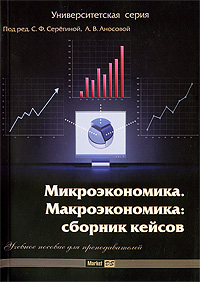 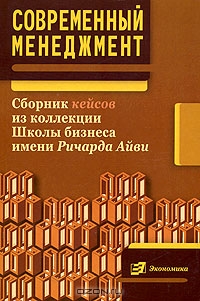 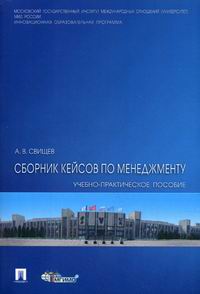 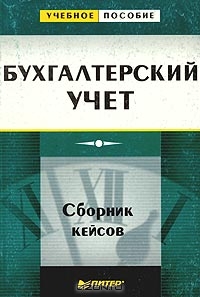 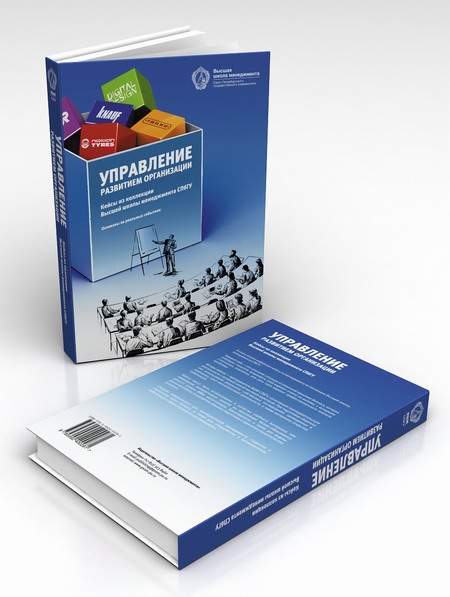 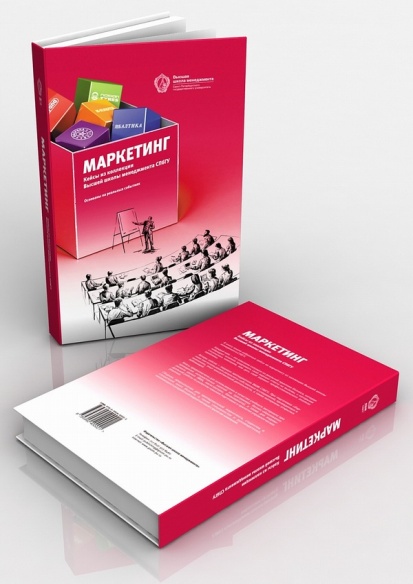 ОФ ОУП ВПО «АТиСО»
21 января 2013 года
Вопрос 3. Категории метода
КЕЙС «ОЗЕРО ЧАД»
На рисунке 1 показано изменение уровня глубины озера Чад в североафриканской части пустыни Сахара. Озеро Чад полностью исчезло примерно 20 000 лет назад до нашей эры в течение последнего Ледникового периода. Примерно 11 000 лет назад до нашей эры оно появилось вновь. Сегодня уровень его глубины примерно такой же, каким он был в 1000 году
нашей эры.
ОФ ОУП ВПО «АТиСО»
21 января 2013 года
[Speaker Notes: Основными понятиями, используемыми в кейс-методе,  являются понятия «кейс» и «анализ».]
Вопрос 3. Категории метода
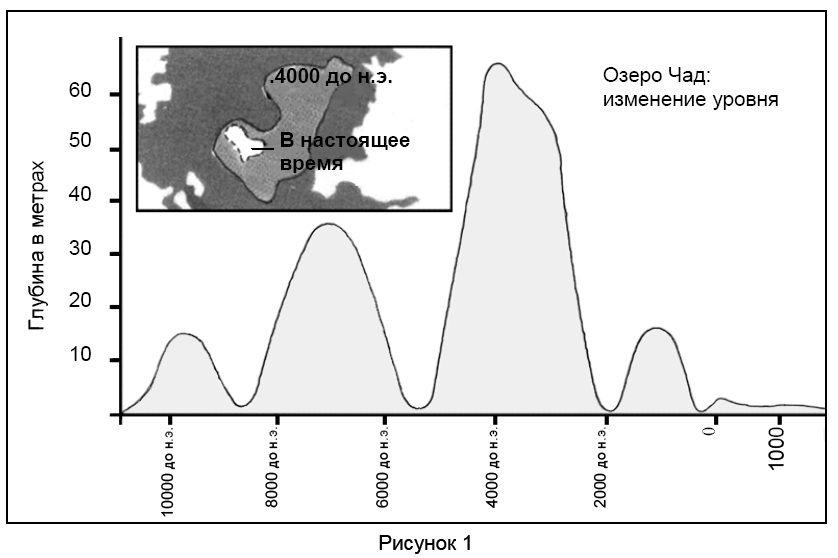 ОФ ОУП ВПО «АТиСО»
21 января 2013 года
Вопрос 3. Категории метода
На диаграмме, представленной на Рисунке 2, показаны наскальное искусство в Сахаре (древние рисунки или живопись, найденные на стенах пещер) и изменения в животном мире.
ОФ ОУП ВПО «АТиСО»
21 января 2013 года
[Speaker Notes: Основными понятиями, используемыми в кейс-методе,  являются понятия «кейс» и «анализ».]
Вопрос 3. Категории метода
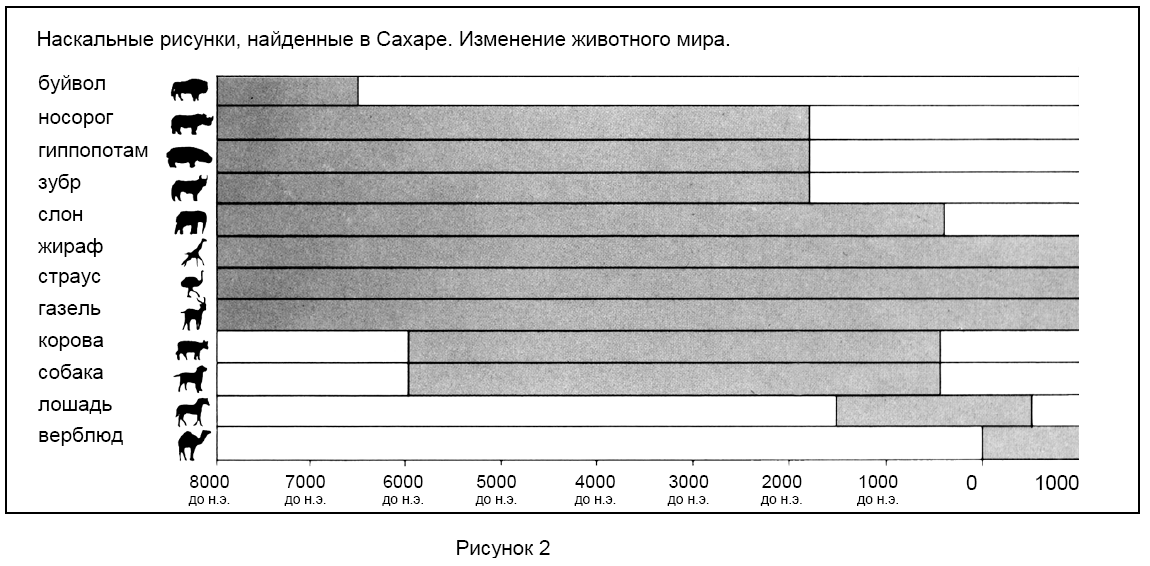 ОФ ОУП ВПО «АТиСО»
21 января 2013 года
Вопрос 3. Категории метода
Вопрос первый. Какова глубина озера Чад на сегодняшний день?

A Около двух метров.
B Около пятнадцати метров.
C Около пятидесяти метров.
D Оно полностью исчезло.
E Информация об этом отсутствует.
ОФ ОУП ВПО «АТиСО»
21 января 2013 года
[Speaker Notes: Основными понятиями, используемыми в кейс-методе,  являются понятия «кейс» и «анализ».]
Вопрос 3. Категории метода
Вопрос второй. Определите, какой период времени (какой примерно год) соответствует начальной точке графика на рисунке 1? 

Вопрос третий. Почему автор выбрал именно этот год в качестве начальной точки на графике?
ОФ ОУП ВПО «АТиСО»
21 января 2013 года
[Speaker Notes: Основными понятиями, используемыми в кейс-методе,  являются понятия «кейс» и «анализ».]
Вопрос 3. Категории метода
Вопрос четвертый. Рисунок 2 основан на предположении о том, что:

A животные, изображенные на наскальных рисунках, обитали в районе озера Чад в то время, когда их рисовали.
B художники, рисовавшие животных, имели высокую технику рисунка.
C художники, рисовавшие животных, имели возможность путешествовать на дальние
расстояния.
D не было попытки приручить животных, изображенных на наскальных рисунках.
ОФ ОУП ВПО «АТиСО»
21 января 2013 года
[Speaker Notes: Основными понятиями, используемыми в кейс-методе,  являются понятия «кейс» и «анализ».]
Вопрос 3. Категории метода
Вопрос пятый. Для ответа на этот воп-рос вам нужно объединить информацию, представленную на рисунках 1 и 2. Исчезновение носорога, гиппопотама и зубра с наскальных рисунков пустыни Сахара произошло:

A в начале самого последнего Ледникового периода.
B в середине периода, когда глубина озера Чад достигала наивысшего уровня.
C после того, как уровень озера Чад снижался в течение более тысячи лет.
D в начале непрерывного сухого периода.
ОФ ОУП ВПО «АТиСО»
21 января 2013 года
[Speaker Notes: Основными понятиями, используемыми в кейс-методе,  являются понятия «кейс» и «анализ».]
Спасибо за внимание!